Unit 1: Chemathematics
1.8
Aim: How do we evaluate your 
accuracy and precision?
AGENDA
Do Now
Introduction
Objective:
I will calculate percent error.
Mini-Lesson
Summary
Work Period
Exit Slip
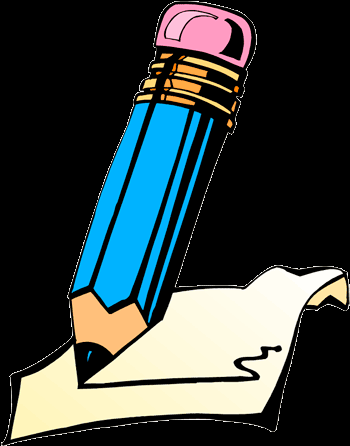 QUIZ: 
(You have 10 minutes)
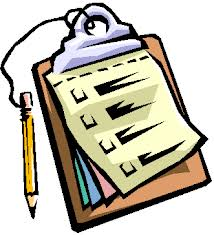 Unit 1: Chemathematics
1.8
Aim: How do we evaluate your 
accuracy and precision?
AGENDA
Introduction
Real-world connection
Measurements, sports, construction

Vocabulary
percent error, measured value, accepted value
Mini-Lesson
Summary
Do Now
Work Period
Exit Slip
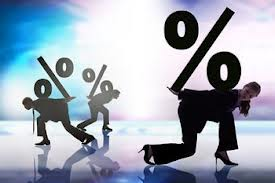 Unit 1: Chemathematics
1.8
Aim: How do we evaluate your 
accuracy and precision?
AGENDA
Introduction
Announcements
Packet #2 is due Mon 9/29
Comic Strip Project due Fri 10/3
Mini-Lesson
Summary
Do Now
Work Period
Exit Slip
Unit 1: Chemathematics
1.8
Aim: How do we evaluate your 
accuracy and precision?
Think about it…
You did an experiment in the lab to find the density of water. You measured it to be 
1.3 g/cm3. How inaccurate of an answer is that? How do we know?
Work Period
Summary
Mini-Lesson
Exit Slip
Do Now
Introduction
Unit 1: Chemathematics
1.8
Aim: How do we evaluate your 
accuracy and precision?
LOOKING AT ERROR…
To evaluate error, we use the percent error formula which is found in ____________ of the reference table
Work Period
Summary
Mini-Lesson
Exit Slip
Do Now
Introduction
Unit 1: Chemathematics
1.8
Aim: How do we evaluate your 
accuracy and precision?
Definitions
Work Period
Summary
Mini-Lesson
Exit Slip
Do Now
Introduction
Unit 1: Chemathematics
1.8
Aim: How do we evaluate your 
accuracy and precision?
Sample question #1
Work Period
Summary
Mini-Lesson
Exit Slip
Do Now
Introduction
Unit 1: Chemathematics
1.8
Aim: How do we evaluate your 
accuracy and precision?
Sample question #2
Work Period
Summary
Mini-Lesson
Exit Slip
Do Now
Introduction
Unit 1: Chemathematics
1.8
Aim: How do we evaluate your 
accuracy and precision?
Sample question #3
Work Period
Summary
Mini-Lesson
Exit Slip
Do Now
Introduction
Unit 1: Chemathematics
1.8
Aim: How do we evaluate your 
accuracy and precision?
Summary
How do evaluate precision and accuracy?
What is the purpose of percent error?
Work Period
Summary
Exit Slip
Mini Lesson
Introduction
Do Now
Unit 1: Chemathematics
1.8
Aim: How do we evaluate your 
accuracy and precision?
Work period
Complete pages 24-25.
Work Period
Exit Slip
Introduction
Do Now
Mini-Lesson
Summary
Unit 1: Chemathematics
1.8
Aim: How do we evaluate your 
accuracy and precision?
HOMEWORK:

Complete rest of 1.8 and the packet for homework
Work Period
Exit Slip
Introduction
Do Now
Mini-Lesson
Summary
Unit 1: Chemathematics
1.8
Aim: How do we evaluate your 
accuracy and precision?
Exit Slip
Make sure you get your trackers checked!
Exit Slip
Introduction
Do Now
Mini-Lesson
Summary
Work Period